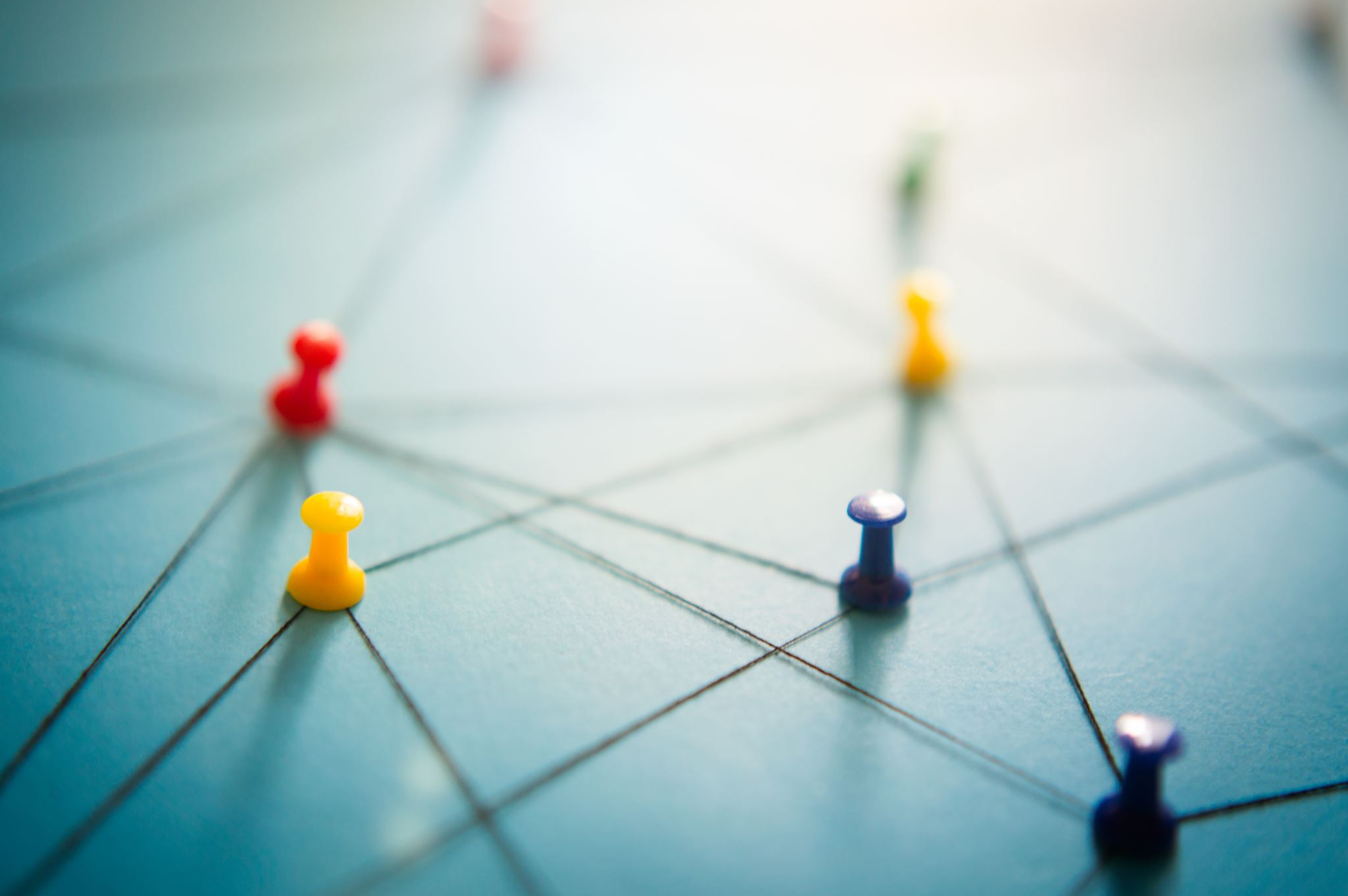 How to Manage Conflict
J. Scott Ireland M.Ed.
Why focus on Conflict?
2
Always remember that to argue and win, is to break down the reality of the person you are arguing against.  It is painful to lose your reality, so be kind, even if you are right.

								Haruki Murakami
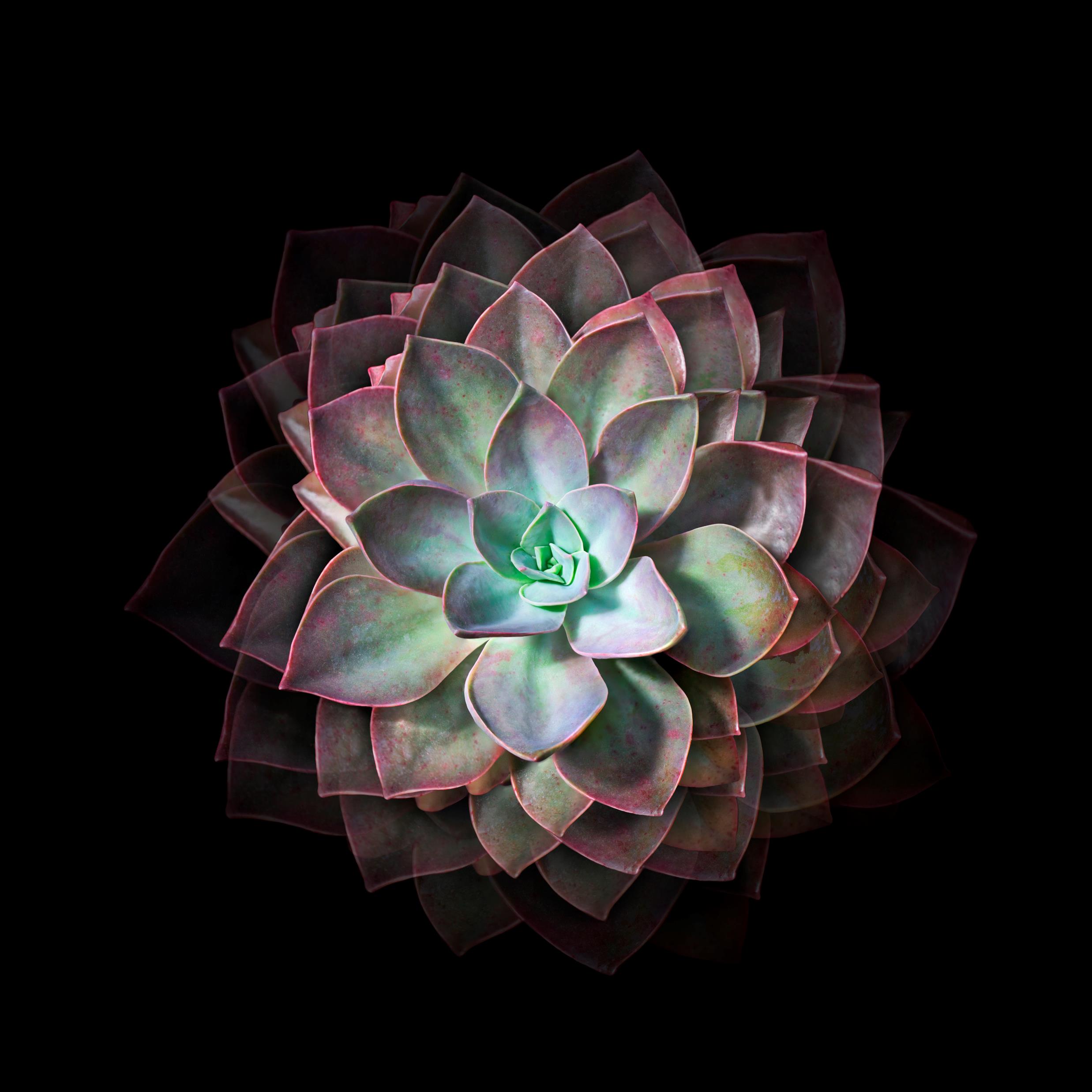 3
What is Conflict?
A struggle or contest between people with opposing values, needs, ideas, beliefs or goals (Algert 2022)     
                                         
Conflict is a high probability event (change)

Conflict frequency
Managers/leadership positions 68% (2018)
Adults – 9 conflicts/day
Adolescents – 14 conflicts/day
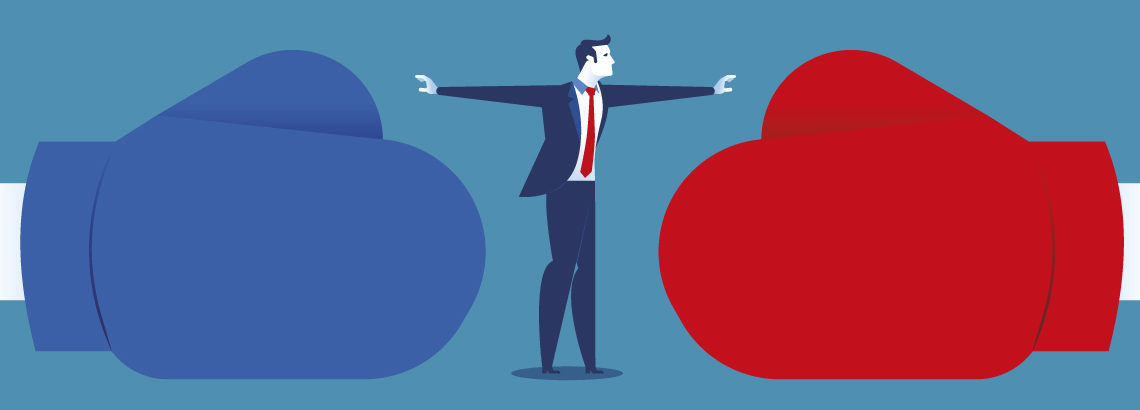 4
Conflict is neutral. How one chooses to engage in conflict can produce either constructive or destructive outcomes.
Positive Outcomes: 
 Growth
 Cooperation	
 Peace
 Change
 Solution
 Relief
Negative Outcomes: 
Destructive
Divisive
Illness
Bad changes
Spawn new problems
Distress
Realities of Conflict
Conflict exists even if only one person acknowledges it

It is easier to manage conflict than it is to control the people, places, and things that produce conflict

Conflict itself is not positive or negative, it is neutral

How people ENGAGE/MANAGE conflict is either positive or negative
6
Managing Conflict - The Individual
Collaborating
Competing
Compromising
Tendency to Be Assertive
Accommodating
Avoiding
Tendency to Be Cooperative
[Speaker Notes: Issue of Cooperation by Assertiveness]
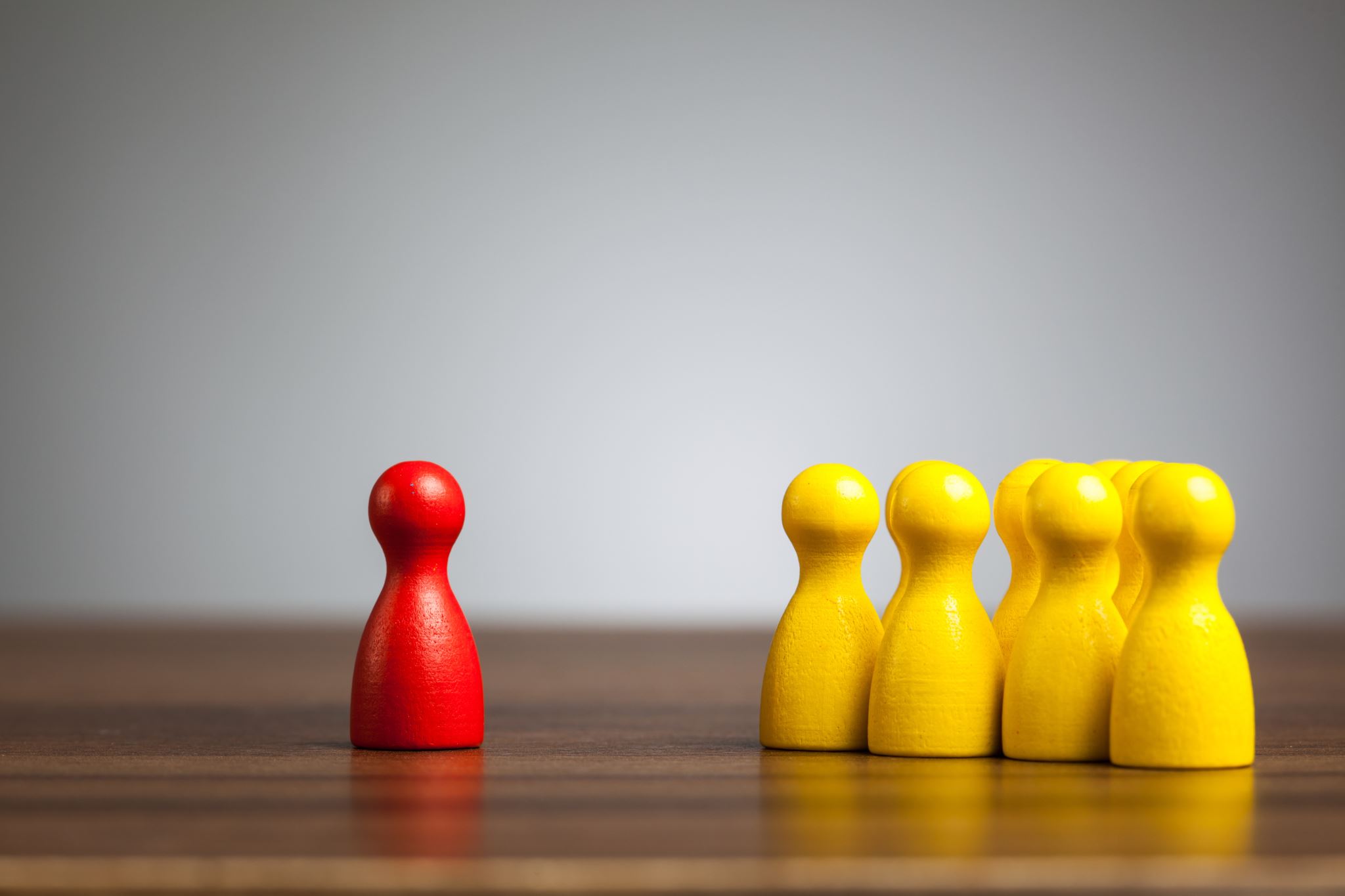 Conflict Management Styles
Thomas-Kilmann Conflict Modes
Competing – quick action, address vital issues, protect self interests

Avoiding – low importance, lower power, reduce tension, buy time

Accommodating – reasonableness, develop performance, create goodwill, keep peace

Compromising – moderate importance, equal power, striving for resolution, temporary

Collaborating – creative solution generated by more than one, multiple inputs
Traditional Behavioral Responses to Conflict
j
9
Other Common Reactions to Conflict
10
Individual Conflict Responses and Mental Models
11
Truths about Mentally Modeling Conflicts
Uni-Dimensional View of Conflict
Major Conflict
Minor Conflict
Issue 1 contribution
Issue 2 contribution
Multi-Dimensional View of Conflict
Personal History
Diversity
Respect
Social Situation
Organizational
Beliefs
Framing Conflicts
13
To be alive is to be in conflict. To be effective is to be in conflict.  Organizations cannot function without conflict, and members of an organization cannot interact without conflict.  If organizations are to be effective, and if members of an organization are to be competent, they must be able to manage and resolve conflicts constructively.  

from Dean R. Tjosvold & David W. Johnson
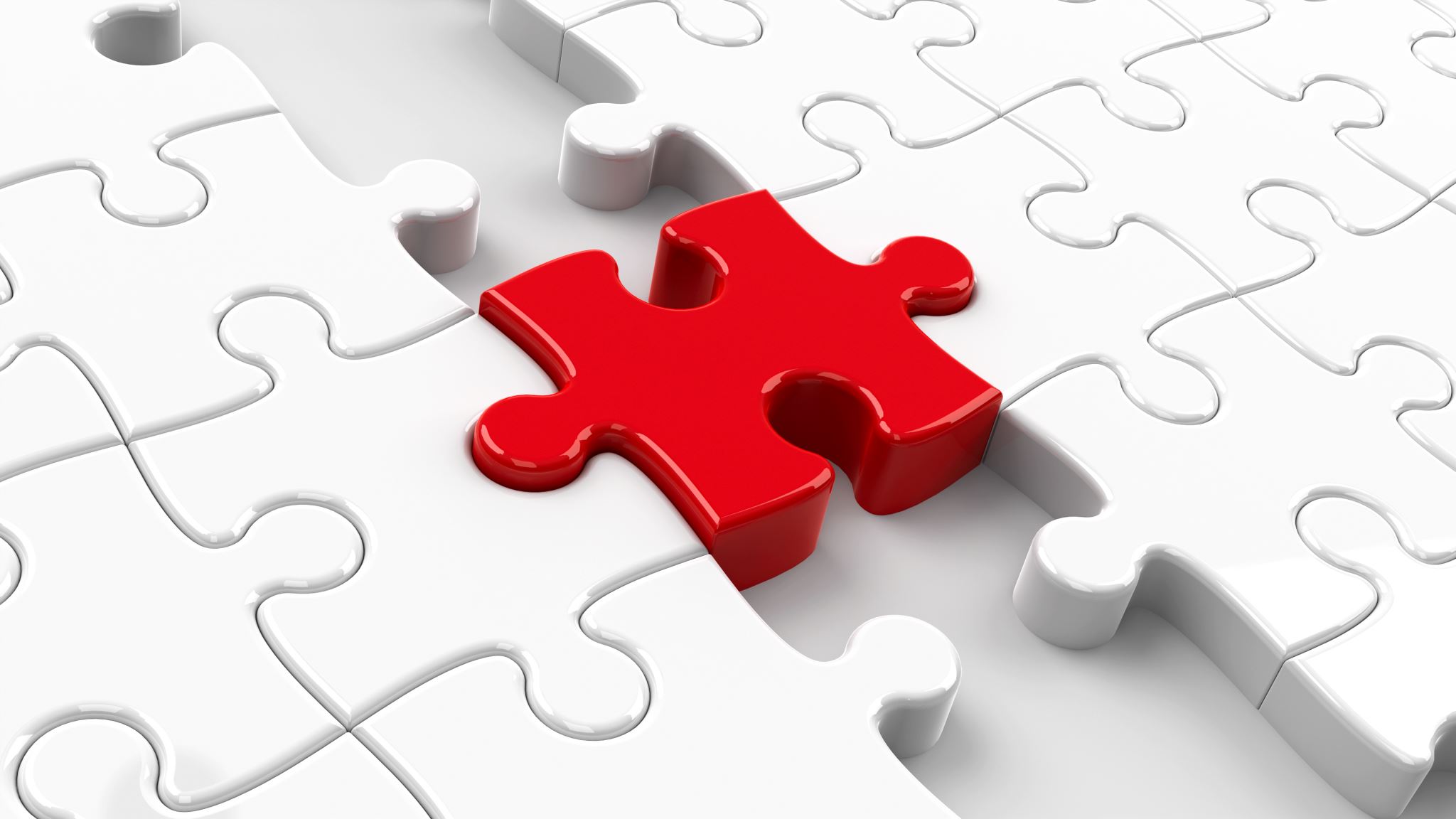 14
Skills Required to Effectively Manage Conflict
15
Self Awareness
Willingness to engage in self reflection concerning responses

Biases, known and unknown

Beliefs that created meaning for data

Assumptions

The only course of action?
16
Active Listening
17
Managing Multiple Perspectives
18
Mindfulness
19
If you avoid conflict to keep the peace, you start a war inside yourself.

j								Cheryl Richardson
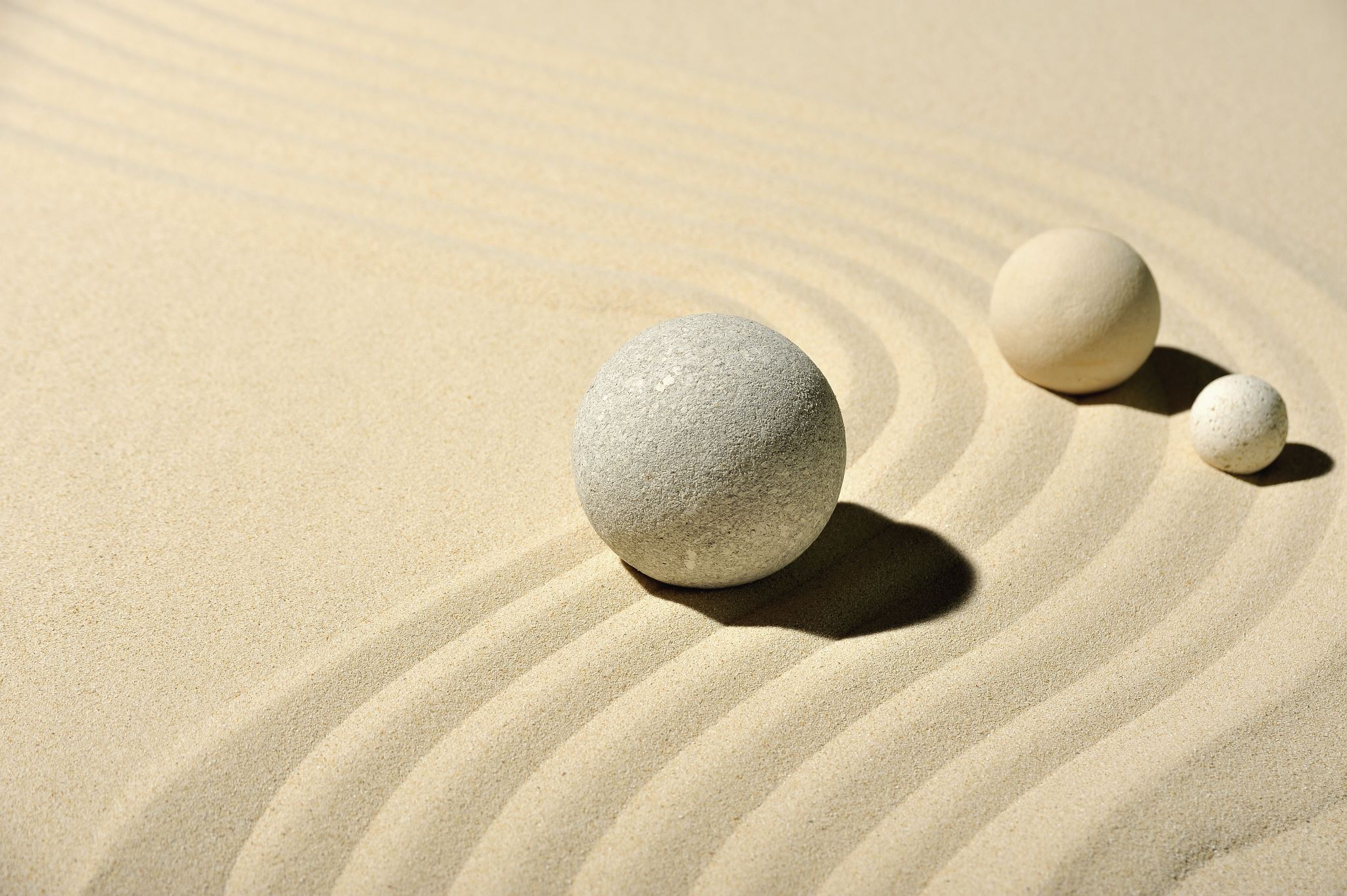 20
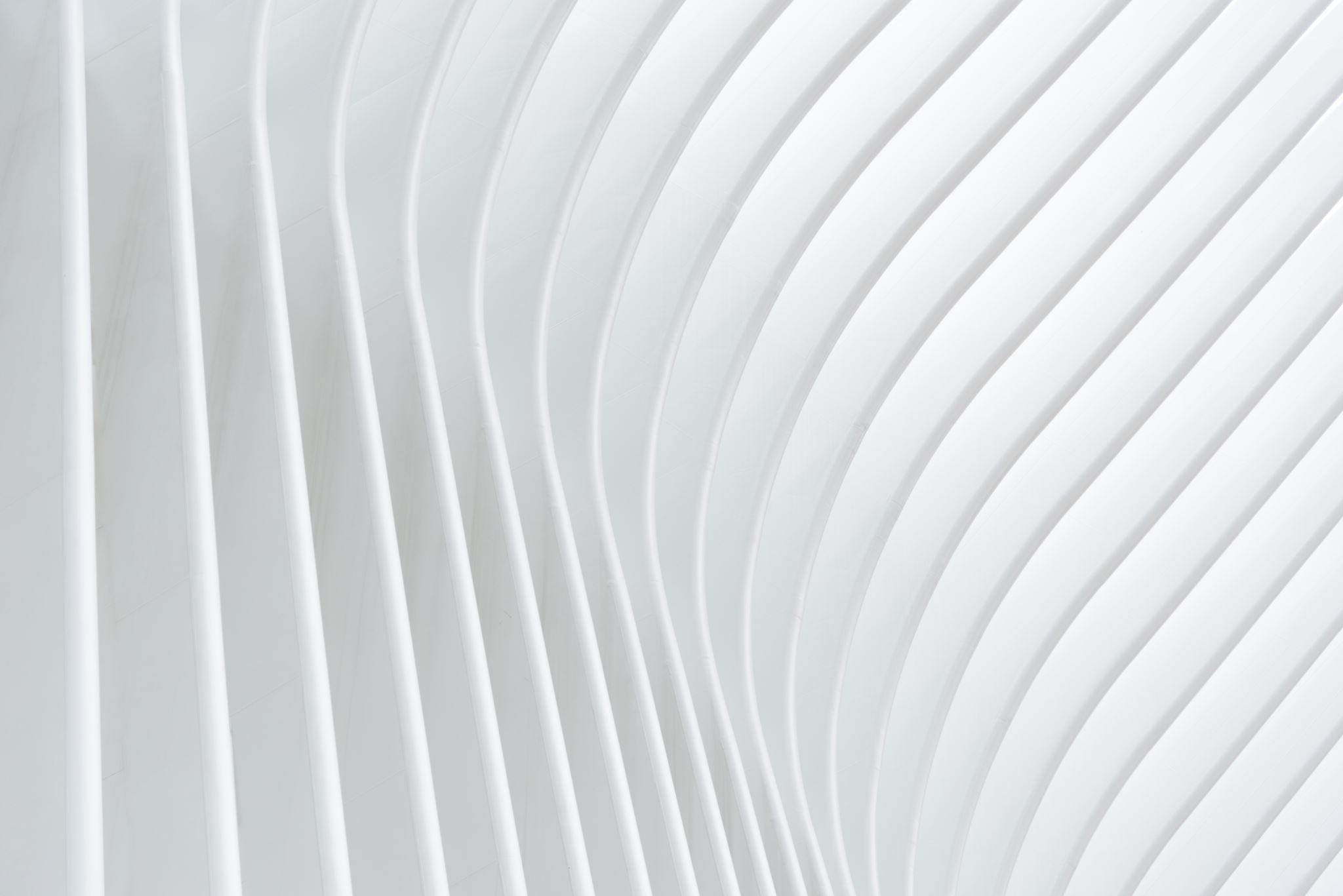 Change and Conflict
21
Performance
Intended
Performance
Fatigue
Exhaustion
Ill health
Healthy
Tension
Breakdown
Impact of Stress
Stress
Time when continually under high stress
Performance
Optimal Stress
Area of 
Optimal
Performance
High Stress
Anxiousness
Unhappiness
Low Stress
Boredom
Staged Change Model
Oblivious to needs, desires, or efforts
You should facilitate stage-to-stage changes, not the overall change
Awareness that things are happening
Passive Information Gathering
Passive information gatherers are willing to invest less time and energy.
Interest in the things that are happening
Decisions about  what is happening
Active Information Gathering
Commitment to aid or resist the changes that are happening
Active information gatherers are willing to invest more time and energy.
Action
J
Glasl Conflict Escalation Model
j
24
J. Scott Ireland (Class of 23?)
sireland@tamu.edu

The Center for Change and Conflict Resolution
www.cccrtx.us
25